新生精神康復會
NEW LIFE 
Psychiatric Rehabilitation 
Association
New Life Profile
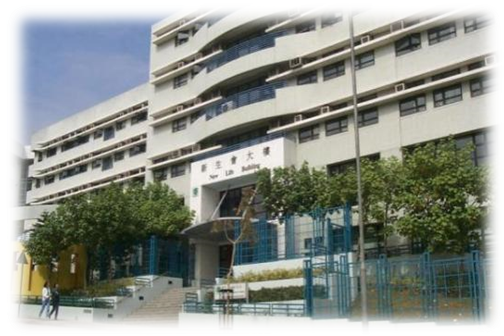 A non-profit organization (evolved from a mutual aid club in 1959) specializing in Mental Health
Established in 1965, incorporated under the Companies Ordinance Act in 1969 and became a member of Community Chest in 1970
Supporting the two-pronged Mental Health policy of HKSAR Government:                                        Promoting mental health to the general public AND providing quality, affordable and accessible mental health services for persons in need [Para. 13, Mental Health Review Report (2017), FHB]
Serving about more than 16,000 PIR & their families and about 90,000 general public in a year
> $609 million annual income 
> 1,300 staff members
Multifarious services: subvented services (mainly by SWD); other government funded services; donated projects; self-financing services & projects; and social enterprises (New Life Support Enterprises Limited (NLSEL))
Evidence-based approach: emphasis on pilot schemes, research, training and development
Multi-partner model: many partners in different types of projects
A leading NGO in mental health
2
Our Vision and Mission
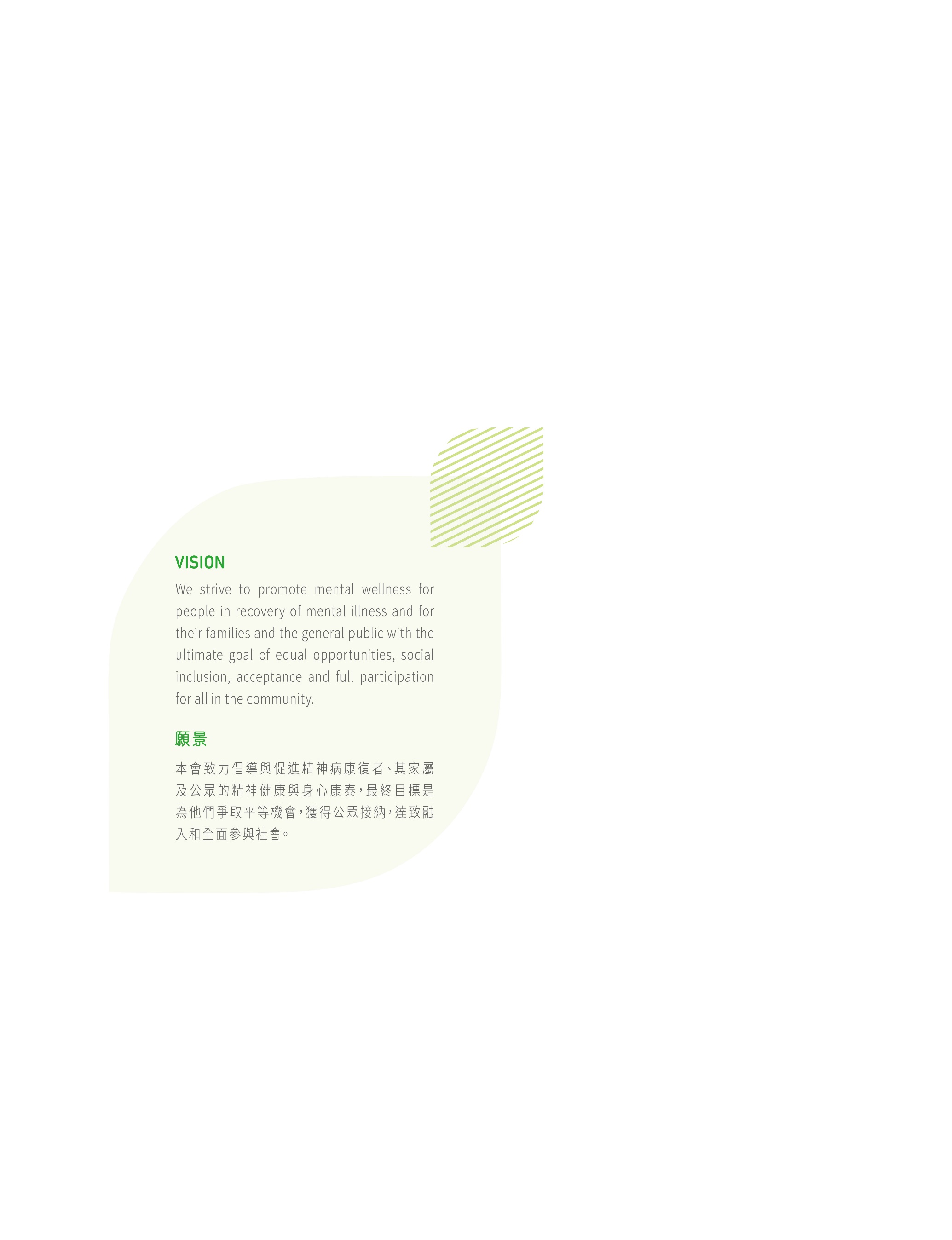 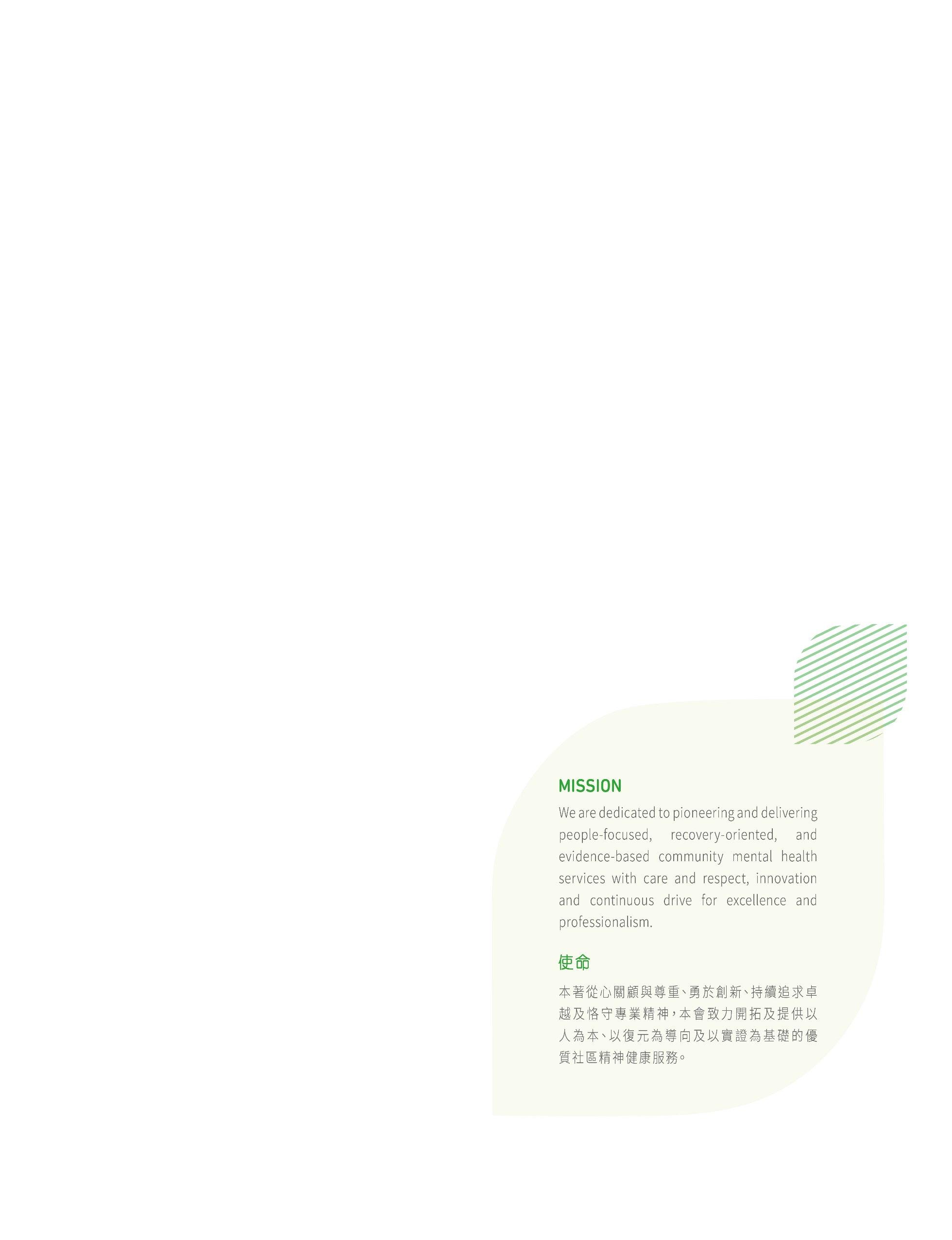 3
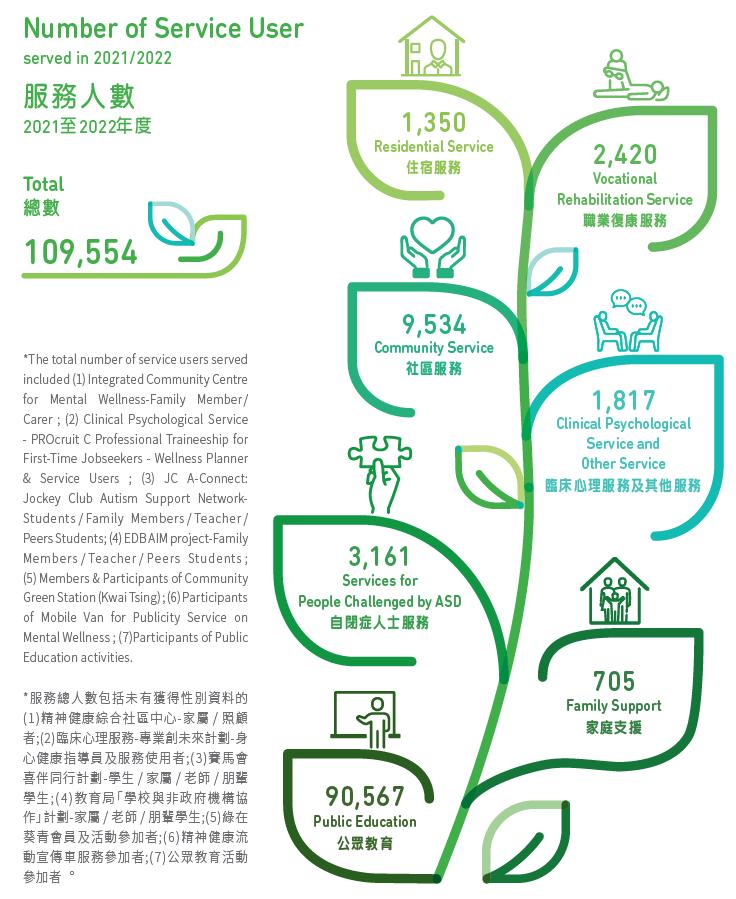 Our Services
4
Programme Worker (U-Links)
Requirement: HD/Associate Degree or Above
5
To apply
Applicants are invited to forward a cover letter and a resume to the Human Resources Department by post at New Life Psychiatric Rehabilitation Association, 332 Nam Cheong Street, Kowloon, or by fax at 3552 5398, or by email to recruit@nlpra.org.hk. 
Applicants could indicate their preference of services in the application.
6